A level Sociology Revision
Key Principles

Revision must be active, the greater the number of different ways you try and retrieve and use knowledge the more likely it is to stick.
Follow simple process – self-generate, retrieve, evaluate, apply
Quick Wins – What to Revise for the Mocks

Paper 1 –
Functions of education, education reform, class differences and education achievement, non participant observation and qualitative methods


Paper 2 – 
Families – Demographic changes and impact on family structure, changes in patterns of marriage, cohabitation and divorce, key theories of the family – Feminism, Marxism, Functionalism
Global Development – Environment, war, TNCs and trade

Paper 3 – 
Gender and crime – differences in offending rates for men and women, theories of crime and deviance, with specific focus on labelling, Marxism, sub-cultural and Functionalist theories, strengths and limitations of positivist methods, theory and methods focus on Functionalism, Feminism, Marxism and Interpretivist theories
How to revise – 

Test to Retrieve
Many students approach trying to learn knowledge so that it sticks in their mind by reading and re-reading notes and highlighting them. So, they work on the belief that repeated studying of the same material in the same way will eventually make the knowledge stay in their mind. The evidence above about the science of remembering, however, shows that this approach is unlikely to stimulate the type of brain activity that is likely to consolidate memory.
Revision must be active to be effective, in terms of conceptual knowledge you really have to use it or lose it! As long ago as 1909, a research student at the University of Illinois showed that regular practice tests improved student performance. Over 100 years of research has further shown that regular testing of knowledge and ideas helps to cement memory. Forgetting is a natural thing and needs to be combatted by regular practice tests. 
Active revision involves both the generation of information as well as evaluating it. This means that students should create revision materials that they put in their own words and then test themselves regularly on this self-generated material.
How to revise – Use the guides provided
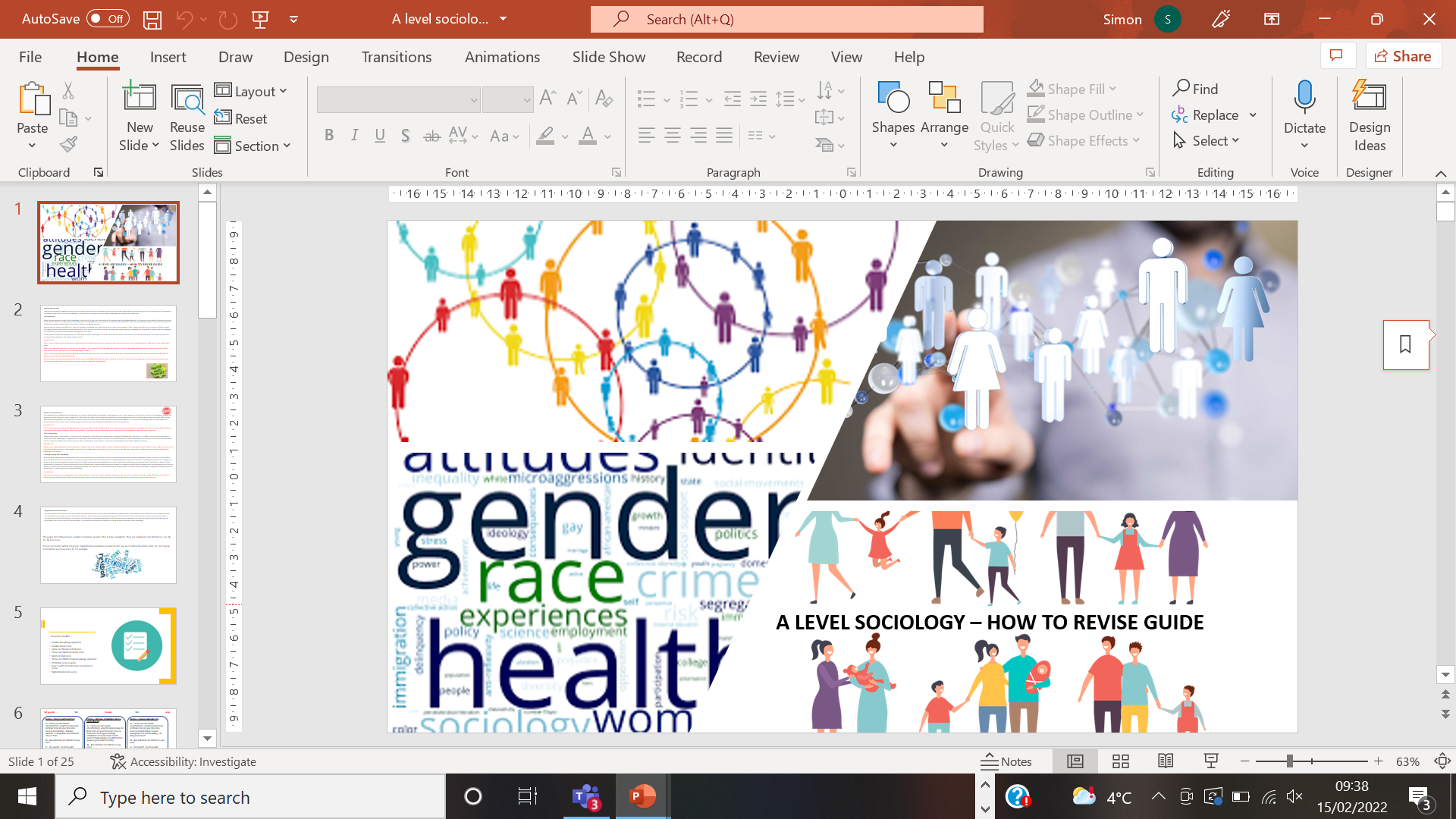 How to revise – Use the guides provided
Families – Marriage, Cohabitation, Divorce, Family diversity

2a – Create your own revision notes/flashcards, using the revision maps and linear notes and your class notes. Focus on the reasons for changes in marriage, cohabitation and divorce levels and the extent of family diversity, and whether this is viewed as good or bad for society.

2b – Add evaluations and criticisms to your notes.

2c – Test yourself – try and re-write sections of your revision notes from memory. Test yourself on the flashcards. Try and speak them out to someone else. How many do you get right? Make a note of those you get wrong.

2d – Repeat 2c.


2e – Choose a series of past questions on this topic – plan out answers, rehearse lines of argument.
Self-generate





Test


Evaluate


Apply
How can parents help?

Ask what revision students have scheduled each week – get them to talk you through what they are doing and why and then show you some of their revision.

Focus on meaningful, manageable chunks of revision. So, 45 mins of really solid focused revision and then 15 to 20 mins of walking the dog, watching the TV, listening to music, is much more effective than being locked in a room for 2 and a half hours being passive.


Help by listening and answering questions. A really effective way to learn is to explain something to somebody else – this helps arguments and ideas stick in the mind.